Pareamento
Introdução
Vimos que o viés na estimação do estimador ingênuo, em situações onde não há um experimento, surge do fato de que não temos um controle inadequado.
O pareamento pode ser uma alternativa quando a seleção ao tratamento não é aleatória.
Basicamente, buscamos encontrar um contra-factual válido para cada indivíduo tratado, admitindo que apenas características observáveis são responsáveis por tornar tratados e controles “diferentes”.
Introdução
De acordo com as hipóteses deste método, cada membro do grupo de tratamento teria um par no grupo de controle que representa o resultado que  ele teria obtido caso não fosse tratado. 
De outra forma, as hipóteses do pareamento postulam que, ao comparar dois indivíduos, um no grupo de controle  e outro no grupo de tratamento, com as mesmas características observáveis, o único fator que diferencia os resultados destes indivíduos é a participação ou  não no programa.
Hipóteses
Vamos explicitar agora as hipóteses necessárias para o uso da ferramenta de matching/pareamento para estimar efeitos causais.
i) independência condicional; e
ii) suporte comum;
1.Hipótese da Independência Condicional (CIA)
Condicional em X, a atribuição dos indivíduos ao tratamento é independente dos produtos potenciais.
(Y0, Y1)  D | X

Interpretação: Uma vez que controlamos por X, a seleção ou atribuição do tratamento é dita ser aleatória.
1.Hipótese da Independência Condicional (CIA)
E (Y1|X, D=1) = E(Y1|X, D=0) = E(Y1| X) 
E(Y0|X, D=1) =  E(Y0|X, D=0) = E(Y0| X)

Para estudar o ATT, precisamos apenas que:
Y0  D | S
Implicação:  resultado de um indivíduo no grupo de controle é um bom previsor do resultado potencial na ausência de tratamento de um indivíduo no grupo de tratamento que possui o mesmo vetor de variáveis observáveis (X)
Vejamos:
1.Hipótese da Independência Condicional (CIA)
observação
Y0  D | S
Imbens (2005) se refere a essa hipótese como unconfoundness assumption e Rubin como ignorability assumption.
Se válida, a hipótese implica que não existe viés de variável omitida uma vez que S esteja incluído na equação, então não existirá confundimento na hora de estimar. 
A hipótese é equivalente a uma designação do tratamento que ignora outcomes; então, por isso hipótese de ignorabilidade.
2.Hipótese de suporte comum (sobreposição)
2.Hipótese de suporte comum (sobreposição)
ATT
ATT
Exemplo: caso em X que inclui apenas uma variável explicativa discreta
Seja D(x) = o efeito médio do tratamento para pessoas com determinada característica X



Note que para estimar o D(x) para um determinado X, precisamos ter tanto indivíduos tratados com esse X como indivíduos não tratados (hipótese de suporte comum).
Pareamento
Para cada indivíduo no grupo de tratamento, o estimador de pareamento busca os indivíduos no grupo de controle mais próximos (em termos do seu vetor  de variáveis observáveis) e usa os resultados destes indivíduos para obter o que seria o resultado do indivíduo no grupo de tratamento caso ele não fosse tratado (contrafatual). 
As principais diferenças entre os vários estimadores de pareamento dizem respeito à métrica usada para definir os indivíduos mais “próximos” dos tratados em termos do vetor de variáveis X. Além disso, os métodos também diferem em relação a quantos indivíduos do grupo de não-tratados serão relacionados a cada indivíduo no grupo de tratamento para obter o seu contrafatual.
X muito grande
Um problema pode surgir quando temos um vetor X com muitas variáveis, de forma que as diversas combinações de X levarão a grupos pequenos de indivíduos.
Por exemplo:
Sexo (2) x uf (27) x anos de estudo (5)  x idade (5) = seriam formados 1350 grupos.
3- Pareamento por escore de propensão
3- Escore de Propensão – PS ou p(x)
3- Escore de Propensão – PS ou p(x)
Matching e Propensity Score
Hipóteses do efeito do tratamento
Admite-se a hipótese de sobreposição
Admite-se que as variáveis não observadas não possuem papel relevante na atribuição do tratamento e na determinação do produto
Matching é metodologia atrativa desde que:
Controle-se por um conjunto rico de variáveis observadas
Existam muitos potenciais controles
ATT seja o parâmetro de interesse
Hipóteses do efeito do tratamento
Para ser válido, matching requer SUTVA.
Hipótese do valor estável da unidade de tratamento (SUTVA). 
Interpretação: O tratamento não afeta indiretamente as observações não tratadas, ou seja, não há efeitos de equilíbrio geral.
propensity score
PS ou p(x) → Probabilidade condicional de receber o tratamento dado x.   
Método de matching inexato: unidade de comparação: aquele cujo o ps está próximo do tratado
No PS, o controle por x é, na verdade, feito por uma função particular das covariadas  Pr[Di=1|xi]
Implementação  PSM
Busca-se estimativas consistentes da probabilidade de participação

Pontos relevantes para implementar o matching com base no p(x)
Estimação do PS
Escolha do algoritmo para o matching 
Sobreposição e suporte comum
Avaliando a qualidade do matching
Estimação do erro padrão
Pareamento – parte II
Cameron e Trivedi, cap. 25, seções 1 a 4.

Caliendo e Kopeinig (2008), “Some practical guidance for the implementation of propensity score matching”, Journal of Economic Surveys, v. 22, n. 1, p. 31–72.
3- Escore de Propensão – PS ou p(x)
Prova
Prova
Matching e Propensity Score
matching is no ‘magic bullet’
It should be clear that matching is no ‘magic bullet’ that will solve the evaluation problem in any case. It should only be applied if the underlying identifying assumption can be credibly invoked based on the informational richness of the data and a detailed understanding of the institutional set-up by which selection into treatment takes place (see for example the discussion in Blundell et al., 2005).
Hipóteses para o cálculo do efeito do tratamento no pareamento
Admite-se a hipótese de sobreposição
Admite-se que as variáveis não observadas não possuem papel relevante na atribuição do tratamento e na determinação do produto
Matching é metodologia atrativa desde que:
Controle-se por um conjunto rico de variáveis observadas
Existam muitos potenciais controles
ATT seja o parâmetro de interesse
Hipóteses do efeito do tratamento
Para ser válido, matching requer SUTVA.
Hipótese do valor estável da unidade de tratamento (SUTVA). 
Interpretação: O tratamento não afeta indiretamente as observações não tratadas, ou seja, não há efeitos de equilíbrio geral.
Propensity score
Pareamento exato: é praticável quando o vetor de covariadas é discreto e a amostra contem muitas informações de cada valor distinto de xi
Se o X tem uma dimensão muito grande, partimos para um matching inexato: unidade de comparação nesse caso será aquela unidade cujo o ps esteja o mais próximo do tratado
PS ou p(x) → Probabilidade condicional de receber o tratamento dado x.   
No PS, o controle por x é, na verdade, feito por uma função particular das covariadas  Pr[Di=1|xi]
Implementação  PSM
Busca-se estimativas consistentes da probabilidade de participação
Pontos relevantes para implementar o matching com base no p(x)
Estimação do PS
Escolha do algoritmo para o matching 
Sobreposição e suporte comum
Avaliando a qualidade do matching / Estimação do efeito
Análise de sensibilidade
Implementação
Estimação do propensity score
Implementação – Estimação do PS
Escolha das variáveis: 
A escolha das variáveis, X, tem que validar a CIA.
A omissão de variáveis pode aumentar o viés.
Somente variáveis que afetam simultaneamente a participação e o produto devem ser incluídas. E não devem ser afetadas pela participação
Para tanto, ou as variáveis devem ser fixas no tempo ou serem  medidas antes da participação, tomando-se o cuidado de não serem influenciadas por uma “antecipação” da participação.
Basear-se na teoria econômica, estudos anteriores e aspectos institucionais para a escolha.
Implementação – Estimação do PS
Escolha das variáveis: 
Quanto melhor os dados, melhor é a justificativa da CIA.

Dados “muito bons” também não são bons. Se p(x)=0 ou 1 para alguns valores de x, não se pode usar o matching condicionado a x. A condição de sobreposição falha. 

Acrescentar muita ou poucas variáveis? Métodos de escolha...
over-parameterized models
Bryson et al. (2002) note that there are two reasons why over-parameterized models should be avoided. 
First, it may be the case that including extraneous variables in the participation model exacerbates the support problem. 
Second, although the inclusion of nonsignificant variables in the propensity score specification will not bias the propensity score estimates or make them inconsistent, it can increase their variance.
Implementação – Estimação do PS
Métodos para a escolha das variáveis:
Significância estatística – Variáveis são acrescentadas aos pouco e mantidas se forem significantes. Pode ser combinada com o método “hit or miss”. Assim, se uma variável é estatisticamente significativa e aumentar a taxa de predição substancialmente, será mantida.
Validação cruzada deixando-um-de fora – Adiciona blocos de variáveis e verifica o erro quadrado médio. Se caiu, mantém essas variáveis.
Se desconfiamos que o efeito é heterogêneo por grupos, pode fazer o cálculo do efeito dentro de cada grupo. Por exemplo, por sexo..., ao invés de colocar sexo como regressor do logit.
observação
But clearly, it has to be kept in mind that the main purpose of the propensity score estimation is not to predict selection into treatment as well as possible but to balance all covariates (Augurzky and Schmidt, 2001).
Trade-off: CIA e suporte comum
They also point out an interesting trade-off in finite samples between the plausibility of the CIA and the variance of the estimates. When using the full specification, bias arises from selecting a wide bandwidth in response to the weakness of the common support.
In contrast to that, when matching on the minimal specification, common support is not a problem but the plausibility of the CIA is. 
This trade-off also affects the estimated standard errors, which are smaller for the minimal specification where the common support condition poses no problem.
O algoritmo para o matching
O algoritmo para o matching
Reposição e número de unidades
Sem reposição - observações do grupo de controle são  combinadas com apenas uma observação do grupo tratado (combinação mais próxima).
Problema – pode formar grupo comparação pequeno e, assim, as comparações podem não estar tão próximas em termos de p(x)
Com reposição - observações do grupo de controle podem ser combinadas com mais de uma observação do grupo tratado (combinação mais próxima).
Número de casos no grupo comparação = envolve o trade-off entre viés e variância. Um caso único pode reduzir viés. Quanto maior o número de matches, menor pode ser a variância e maior pode ser o viés devido a piores combinações de PS.
algoritmo para o matching
Vamos denotar o grupo de comparação para cada tratado i com características xi como o conjunto:



C(xi) características das vizinhanças de x

Seja  Nc  o número de casos no grupo de comparação e w(i,j) o peso dado a cada j quando comparado ao individuo tratado i. 


.
O algoritmo para o matching
ATT



Estimadores de matching distintos são criados pela variação de wij. Ou seja, pela definição dos vizinhos, pelo modo como se lida com o suporte comum e pelos pesos dados aos vizinhos.

Vamos estudar essas possibilidades!!!
algoritmo para o matching
Matching simples: compara células com mesmo x



resultados médios dos tratados e não tratados
wk fração das observações na célula k
Matching vizinhos próximos (nearest neighbors):
Escolhe para cada tratado i, o conjunto:
ou
Pode ser com ou sem reposição.
O método com reposição é recomendado quando o tratamento e controle possuem distrib. do ps muito distintas.
O método sem reposição depende da ordem que as observações são combinadas. Tem que ter ordem aleatória.
Pode haver mais de um vizinho para cada tratado. Trade-off entre viés e variância. Tem que decidir quantos vizinhos e qual o peso para cada vizinho.
Matching radial
O matching por vizinhos próximos pode sofrer combinações ruins pelo fato do vizinho mais próximo estar bastante afastado
No matching radial todo caso controle que estiver dentro de r será combinado. Nível de tolerância para a distância do ps (caliper).
Funciona na mesma direção que a reposição.
Uma dificuldade é saber qual o nível de tolerância é razoável.
Matching radial é uma variante do Matching por caliper. A idéia básica do radial é não somente utilizar o vizinho próximo através de cada caliper, mas todos os indivíduos de comparação dentro do raio r.
Matching por estratificação
Dividir o ps em intervalos, de tal forma que para cada intervalo as unidades tratadas e não tratadas, possuam na média o mesmo ps.
ATET é a média ponderada das diferenças entre o produto médio do grupo dos tratados e dos não tratados
Sendo b os blocos definidos sobre os intervalos do ps. Então, o efeito do tratamento no b-ésimo bloco será:
Matching por estratificação
Então o efeito do tratamento será:




Uma questão é quantos estratos devem existir.
Alguns autores julgam que 5 estratos são suficientes.
Passos: i) cheque se com esse estrato o ps está balanceado entre tratamento e controle; ii) se não o estrato deve ser dividido; ii) se o ps estiver balanceado, mas as covariadas não, então a definição do ps não está adequada, devendo alterar o vetor x (interações e ordens >1).
Matching por kernel
k é um kernel
Até agora um número pequeno de observações foi utilizado para construir o contrafactual.
KM ou LLM (local linear matching) são estimadores matching não paramétricos que usam médias ponderadas de todos os indivíduos no grupo controle para construir o produto contrafactual
Uma vantagem é que pode ter uma variância pequena. Pode ter problemas com dimensão quando x for utilizado.
Matching por kernel
Pode ter problemas com combinações ruins e portanto a condição de suporte comum é importante. 
Se forem utilizados pesos de um kernel simétrico, não negativo e unimodal, se dará mais peso aos casos com ps mais próximos.
Tem que escolher a função kernel e as janelas de variações. A primeira não parece ser importante. No entanto, as bandas de variações possuem um trade-off. Quanto maior a banda menor a variação e maior o viés. Então a escolha da banda envolve trade-off entre variância pequena e estimativas não viesadas das verdadeiras funções de densidade .
Tipos de função Kernel disponível no Stata
normal the gaussian kernel.
biweight the biweight kernel.
epan the epanechnikov kernel (Default with kernel matching).
uniform the uniform kernel.
tricube the tricube kernel (Default with llr matching).

Para mais detalhes, consultar Cameron e Trivedi, cap. 9.
Tabela 9.1 – Exemplos de função Kernel.
Trade-off em termos de viés e eficiência
Assintoticamente, os PSM produzem o mesmo resultado.
A performance dos diferentes métodos dependem  de cada caso em amostras pequenas.
Não existe um método ganhador
Exemplos
Se existir poucos controles, é apropriado usar com reposição
Se existir muitos indivíduos comparáveis não tratados vale a pena utilizar mais de um vizinho para obter maior precisão
Pragmaticamente, deve-se tentar vários métodos. Se produzirem resultados semelhantes a escolha não é importante; caso sejam distintos cabe uma investigação mais profunda .
Trade-off em termos de viés e eficiência
Suporte comum
ATE e ATT
ATE e ATT são definidos apenas sobre a área de suporte comum. É importante checar a sobreposição entre tratados e não tratados.
Implementando o suporte comum assegura-se que qualquer combinação das características observadas no tratamento pode também ser observada no controle. Como fazer?
Checagem informal ou visual: 
Checar visualmente a distribuição de densidade do ps para o grupo tratado e não tratado.
Comparação mínimo máximo: 

Apagar todas as observações cujo  ps é menor que o mínimo ou maior que o ps máximo do grupo oposto.
Ex: controle (0.07;0.94) e trat (0.04;0.89)              
   Sup. Comum  (0.07;0.89) descartando as demais obs.
Isso é importante para o método de kernel, que usa todas as observações do controle. O NN matching lida bem com  a condição de suporte comum, pois usa apenas os vizinhos mais próximos.
Problemas desse critério:
Se as informação descartadas estão próximas do limite
Se houver “buracos” na sobreposição dos  2 grupos.
Cauda da distrib. for muito fina (valores distantes).
Aparar para determinar o suporte comum  (Trimming to Determine the Common Support): 

Define-se a região de suporte comum como os valores de P que possuem densidade > 0 tanto para a distribuição dos tratados como para não tratados.



São excluídos os pontos onde a estimativa da densidade é igual a zero e menor do que um valor q. 
Esse método exclui os casos onde a densidade possui um buraco.
A escolha entre um método ou outro depende da inspeção visual.
Estimador de densidades não paramétricas
Ex.1 Mínimo-Máximo: suporte comum  (0.2;0.8). “Aparando”, dependendo do q, poderia excluir adicionalmente as pontas, ficando com (0.3;0.7) Pouca diferença entre os métodos.
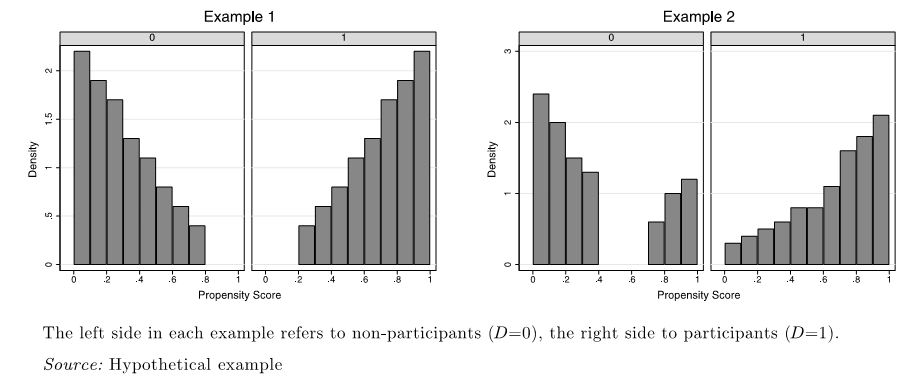 Obs:  esquerda=controle; direita=tratamento
Ex.2 Minimo-Maximo falha, pois não há controle no meio: suporte comum  (0.01;0.99). “Aparando”, excluo com certeza  (0.4;0.7) do suporte comum  mais confiável
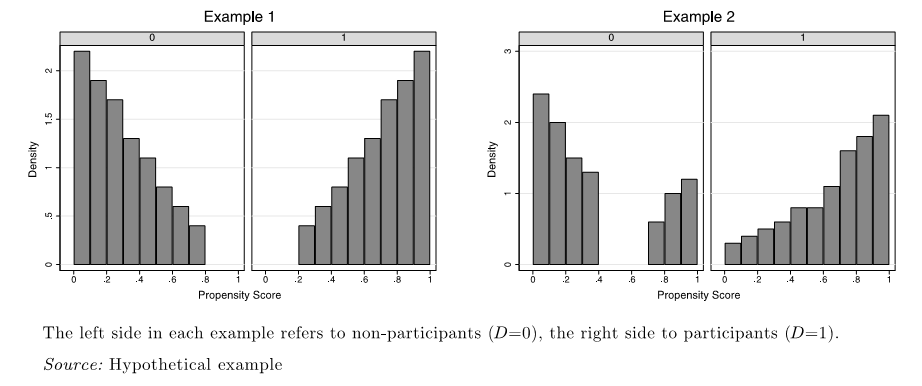 Obs:  esquerda=controle; direita=tratamento
observação
Once one has defined the region of common support, individuals that fall outside this region have to be disregarded and for these individuals the treatment effect cannot be estimated. 
Bryson et al. (2002) note that when the proportion of lost individuals is small, this poses few problems. However, if the number is too large, there may be concerns whether the estimated effect on the remaining individuals can be viewed as representative.
It may be instructive to inspect the characteristics of discarded individuals since those can provide important clues when interpreting the estimated treatment effects.
pistas
Qualidade do matching
Qualidade do matching
Como o condicionamento é feito no ps e não em todas as covariadas x, é necessário checar se o procedimento de matching balanceia a distribuição das variáveis relevantes em ambos os grupos.
Está análise também pode ser útil para nos ajudar a verificar o que incluir na especificação da eq. do PS.
A ideia básica é comparar a situação antes e depois do matching e checar se existe alguma diferença após o condicionamento no ps. Se existir é sinal que a equação de PS está mal especificada.
Qualidade do matching
Viés padronizado:
Define-se:



A questão é: qual é o percentual aceitável da diminuição do viés para o sucesso do matching?
Na literatura SBdepois abaixo de 3% a 5% é suficiente...
Implementação - Qualidade do matching
Teste t:
Antes do matching diferenças são esperadas e após o matching as covaridas devem ser balanceadas  entre os grupos e, portanto, nenhum diferença significativa deve ser encontrada.

É preferível se o avaliador está preocupado com a significância estatística do resultado.
Implementação- Qualidade do matching
Significância conjunta e pseudo-R2:
Reestimar o ps na amostra combinada (tratados e não tratados) e comparar o pseudo-R2 antes e depois do matching.
Após o matching não deve haver diferenças sistemáticas na dist das covaridas entre os tratados e não tratados, o pseudo-R2 deve ser bem baixo.
Pode calcular o teste F. O teste não deve rejeitar antes e rejeitar após o matching.
Implementação- Qualidade do matching
Se os indicadores de qualidade não estiverem satisfatórios, pode ser devido a erros de especificação do modelo de ps. Portanto, deve-se dar um passo atrás.  Se após a re-especificação ainda houver problemas de qualidade, pode indicar uma falha na CIA e deve ser considerado outro método.